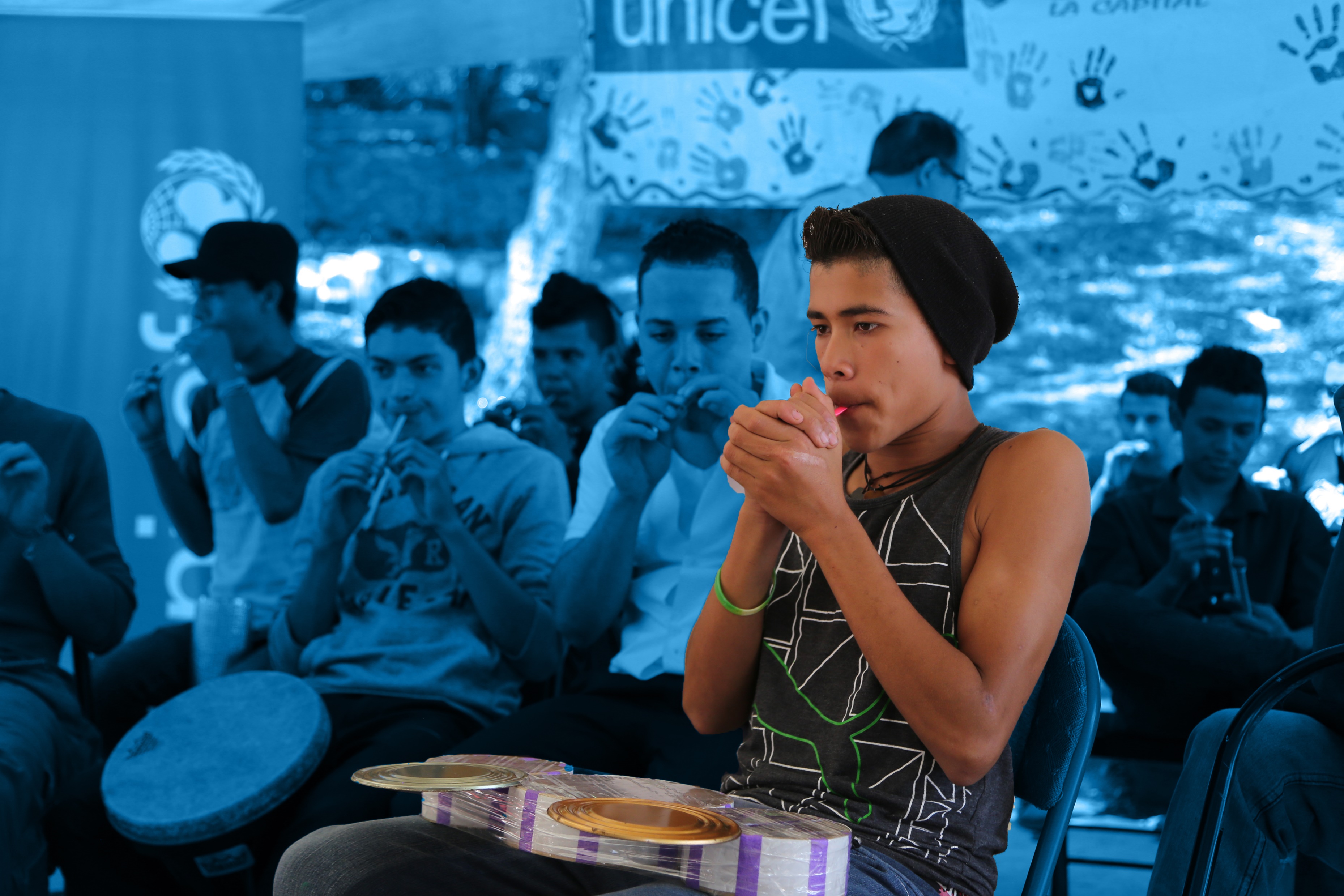 ENTORNOS PROTECTORES FRENTE A LA VIOLENCIA

SBC-EARLY ADOPTERS
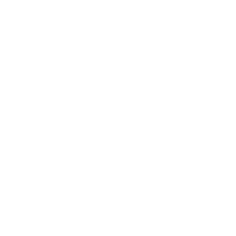 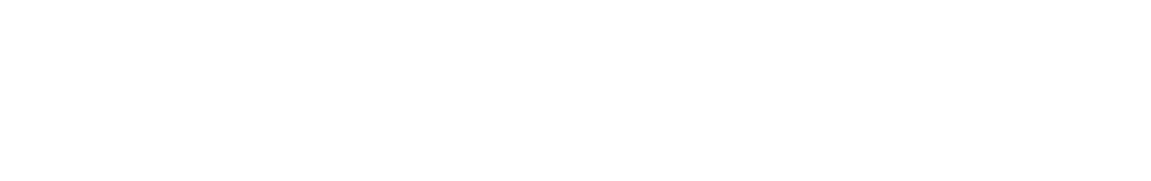 UNICEF Honduras
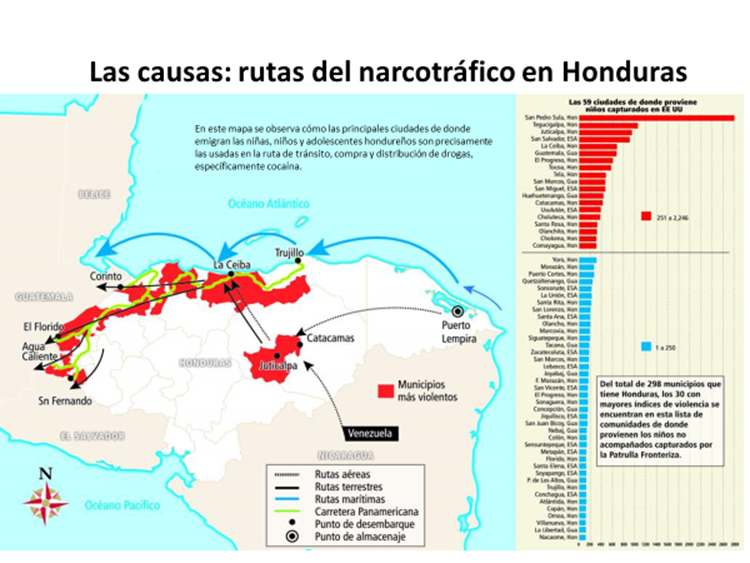 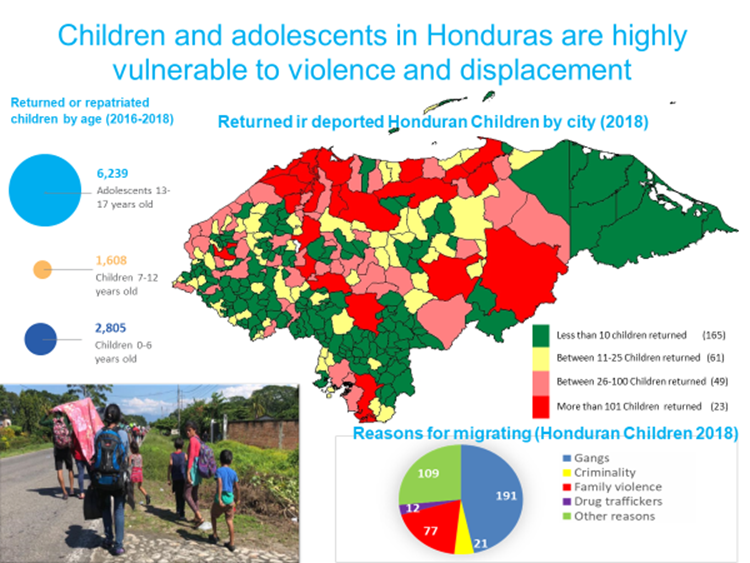 Vulnerabilidades múltiples
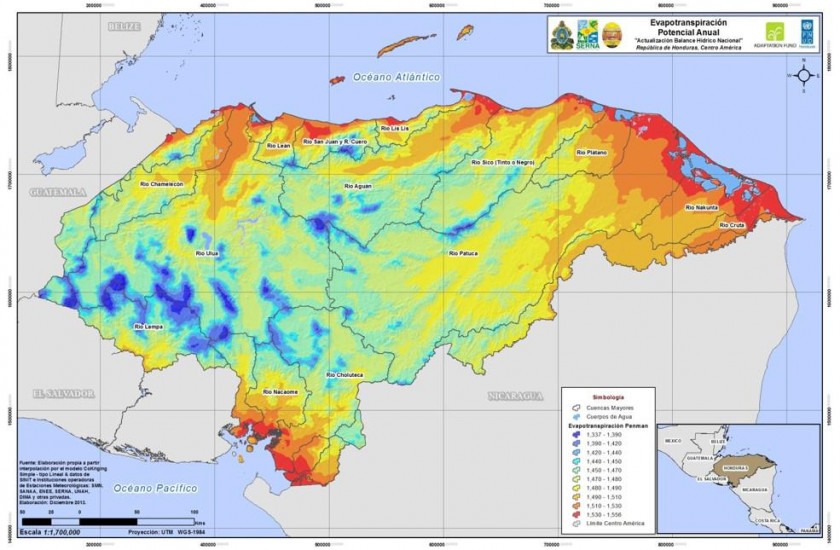 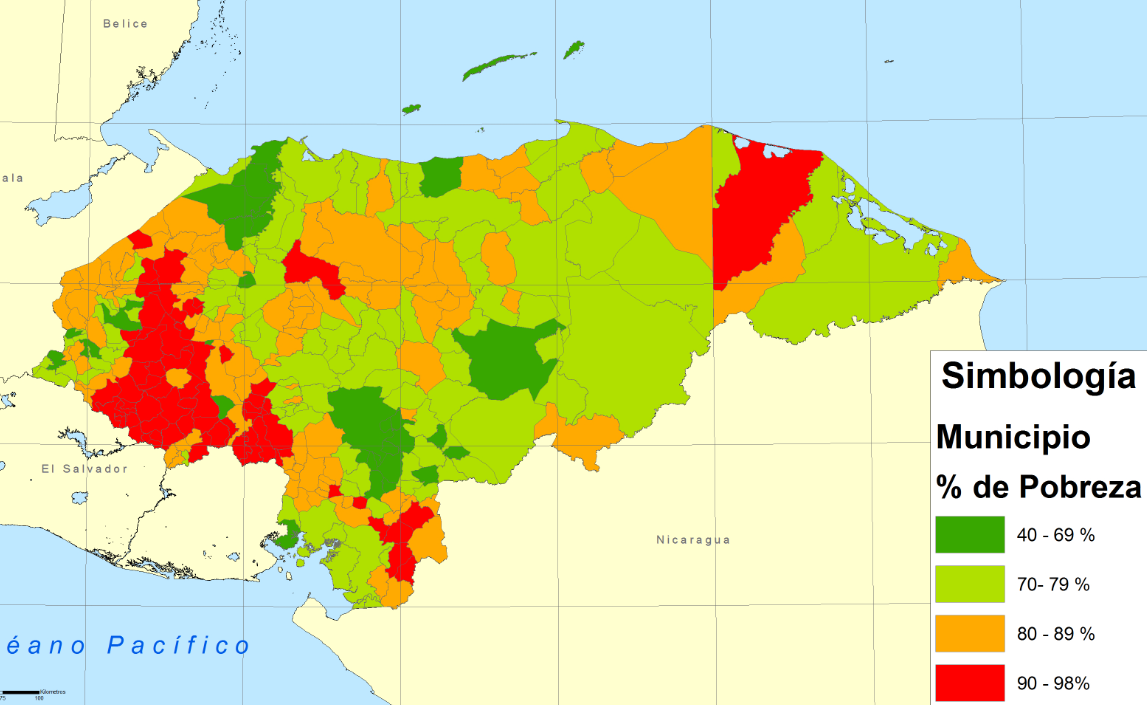 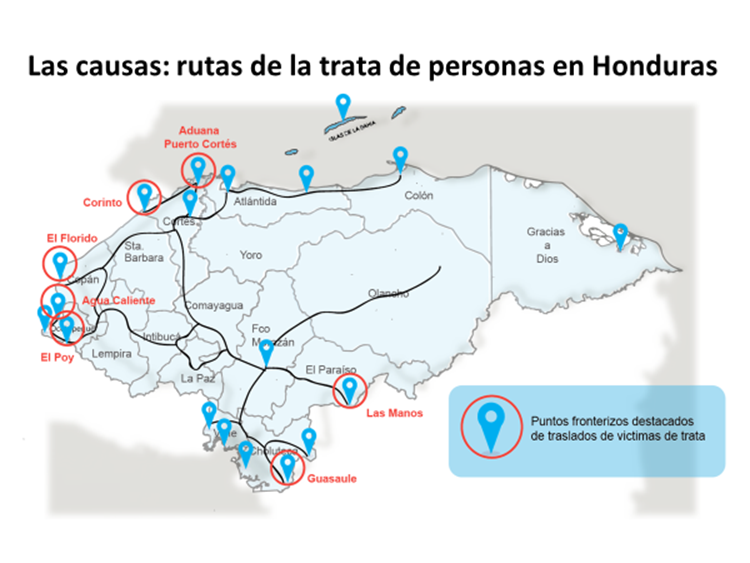 [Speaker Notes: Interrelación de vulnerablidades, violencia, prevalencia de delitos, migración y cambio climático]
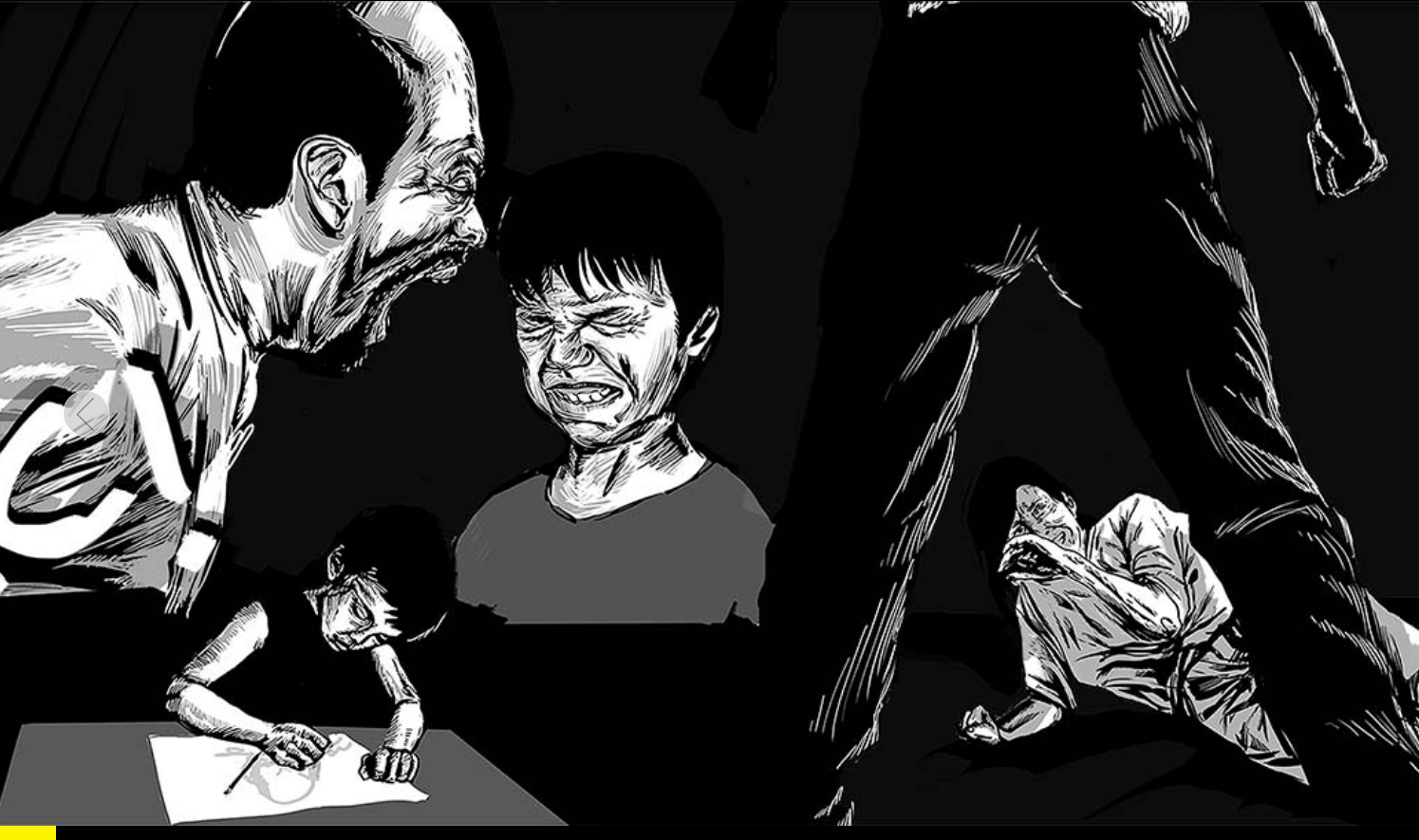 63% de niños, niñas y adolescentes de 1 a 14 años han sufrido alguna agresión psicológica o castigo físico.
4% NNA fueron objeto de castigos corporal severos
37% de las personas valida el castigo físico como método de disciplina			

ENDESA-MIC 2019
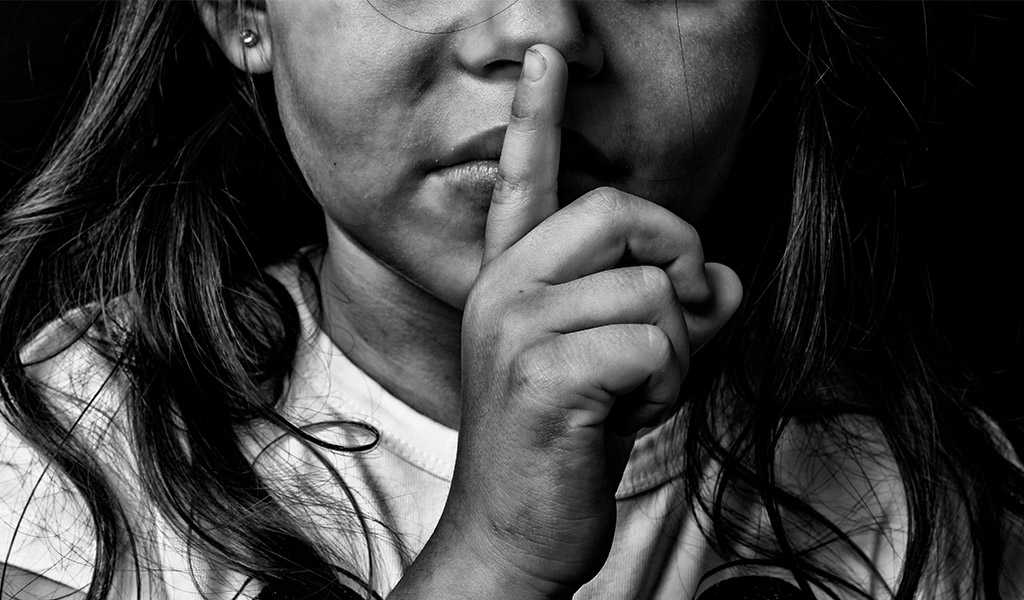 20 por ciento de mujeres de han sido golpeadas o maltratadas físicamente, desde los 15 años
16% ha experimentado algún
tipo de violencia (psicológica, física o sexual) por parte del esposo/compañero. 
El 4% de mujeres han sufrido abuso sexual desde los 12 años. 2 por ciento han sufrido abuso sexual antes de los 12 años.
ENDESA-MICS 2019
Outcome: entornos protectores y seguros
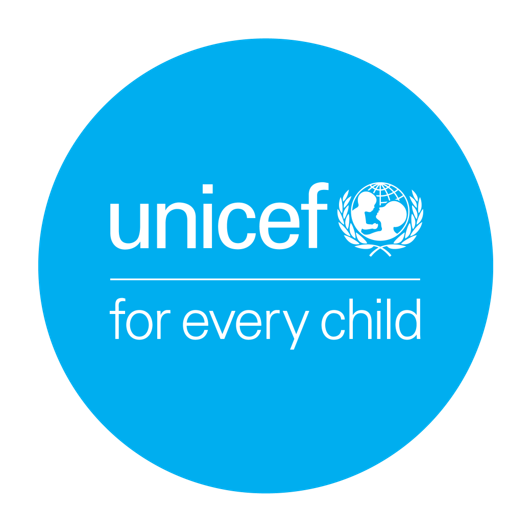 Enfoque para reducir y responder a la violencia
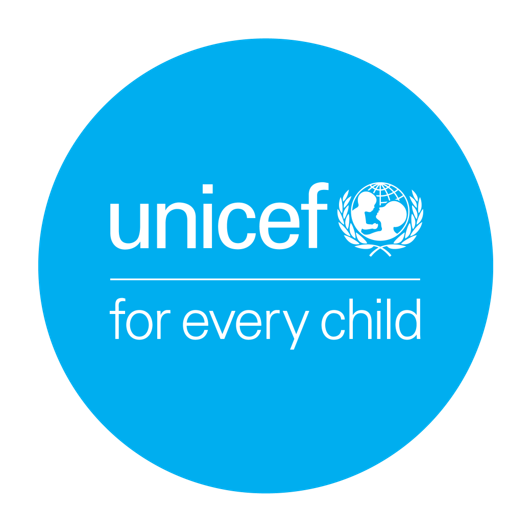 A mayor exposición de violencia, 					mayor intensidad programática
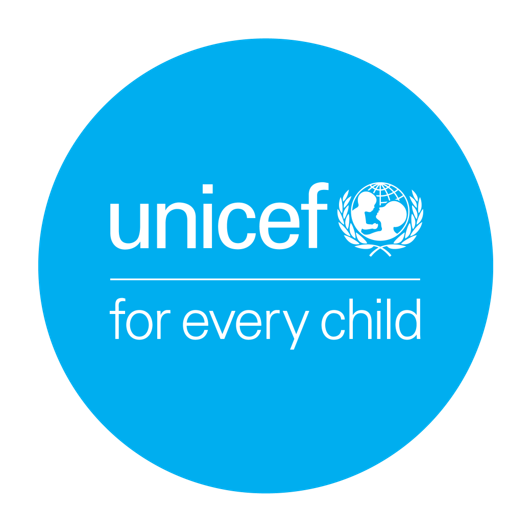 Estrategias de SBC del Programa de Protección
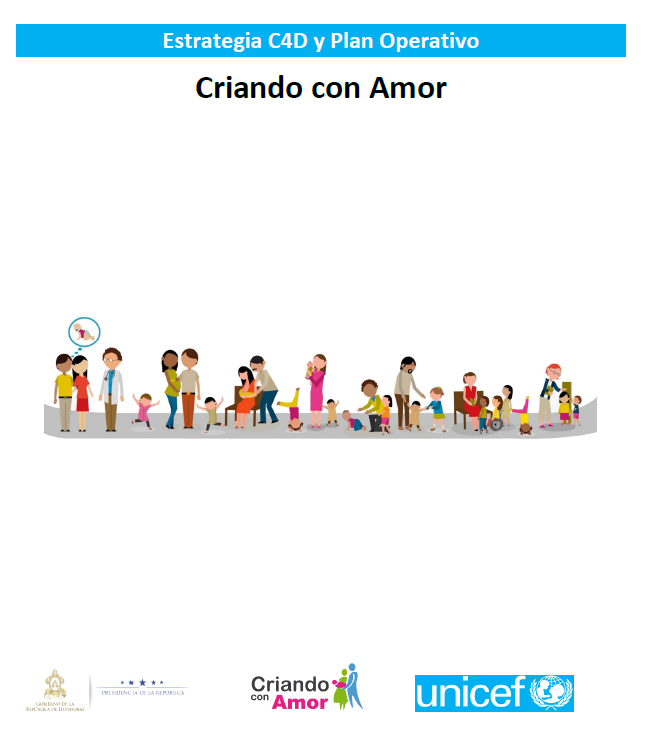 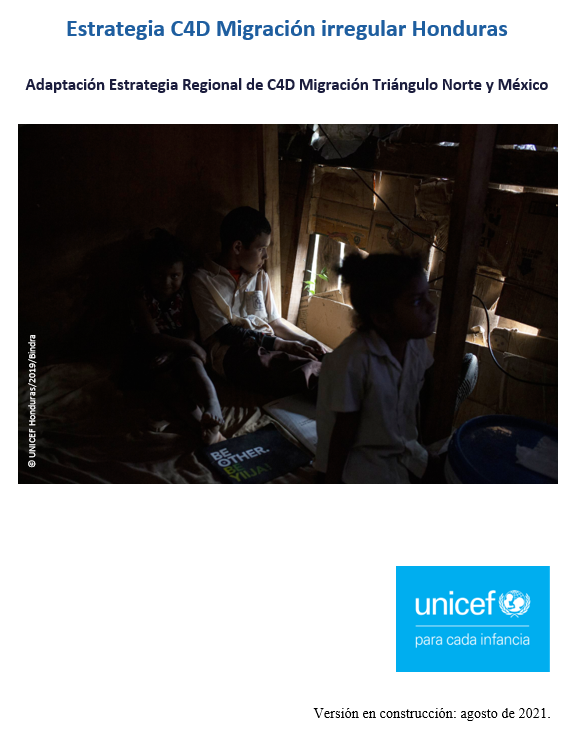 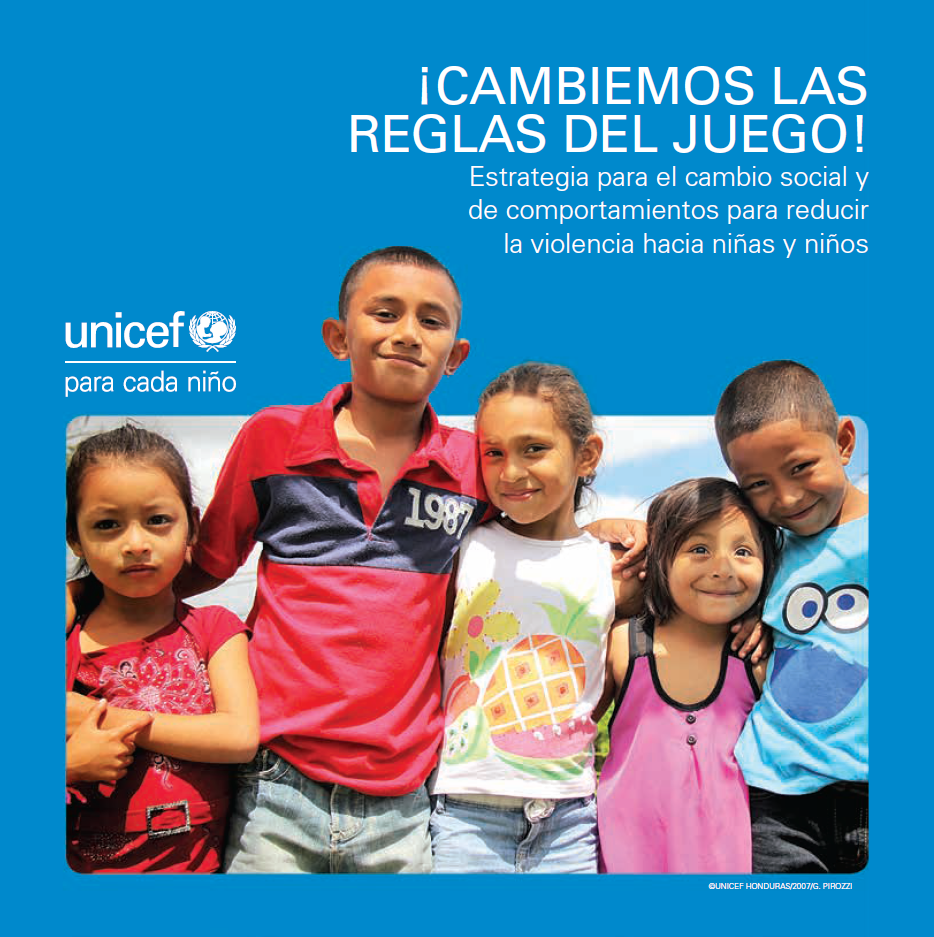 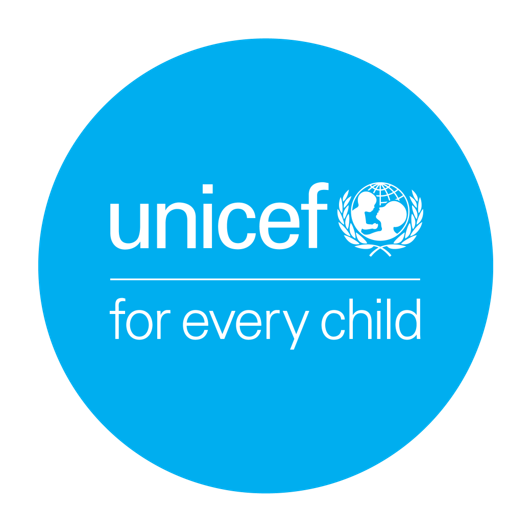 Estrategias de SBC del Programa de Protección
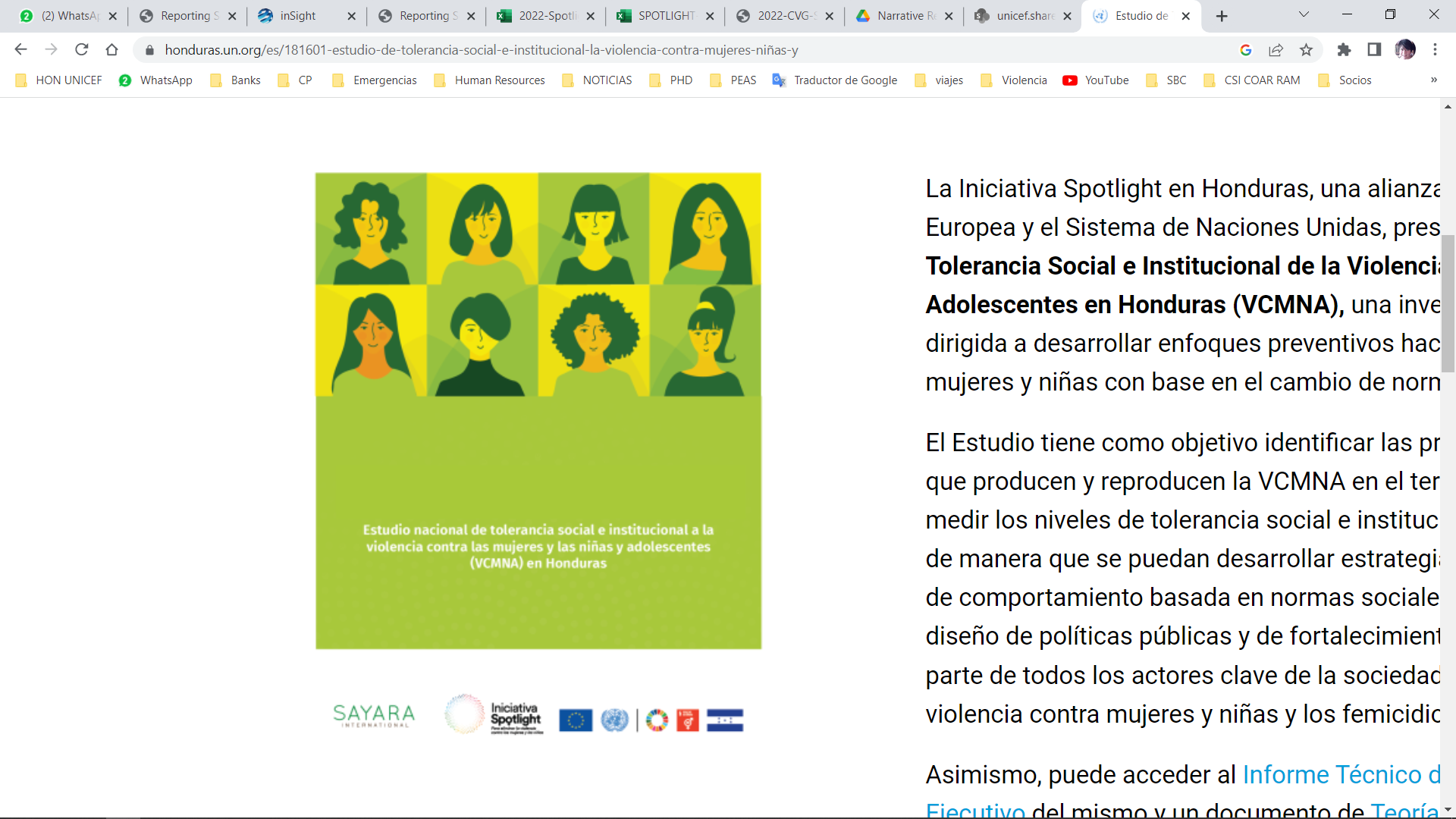 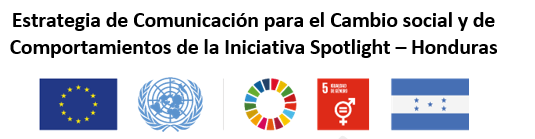 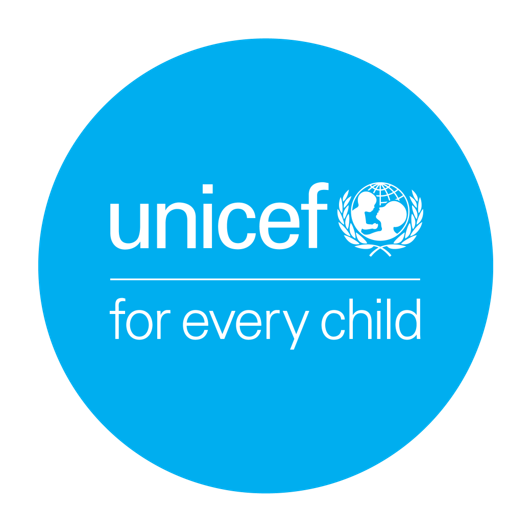 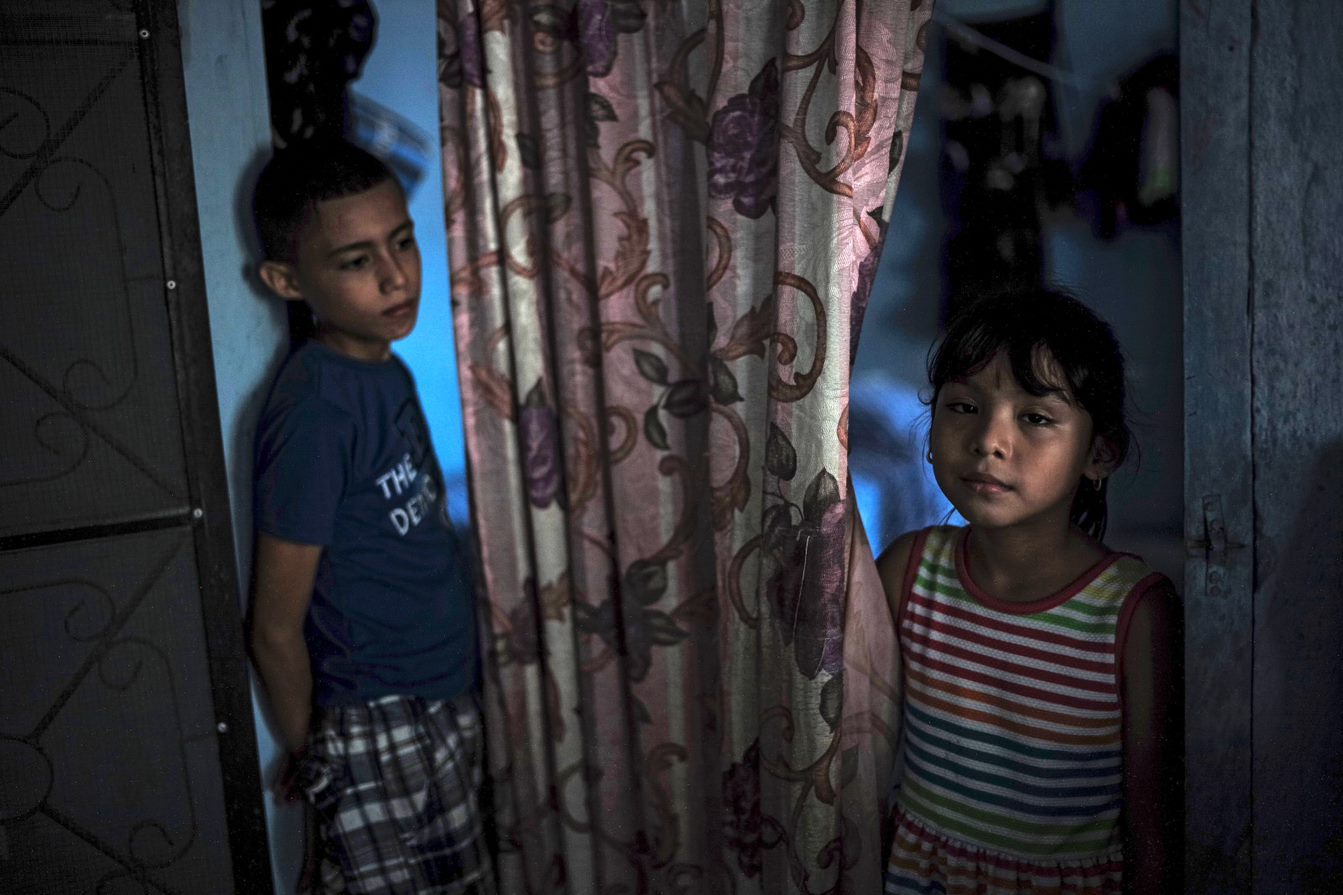 Normas sociales y comportamientos
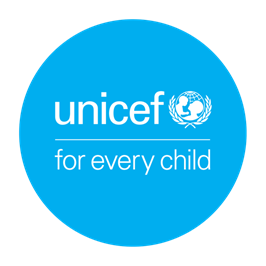 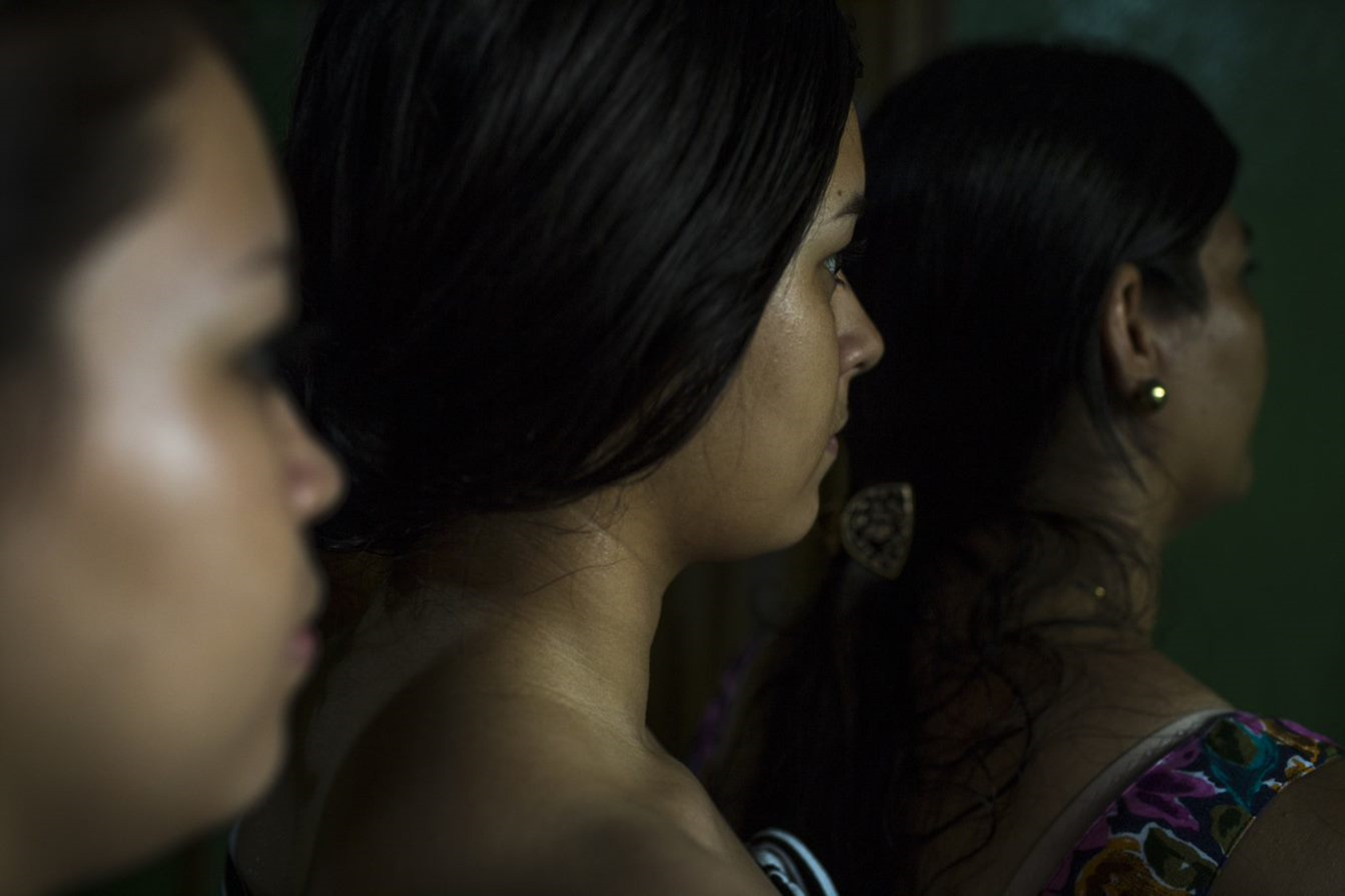 Normas sociales y comportamientos
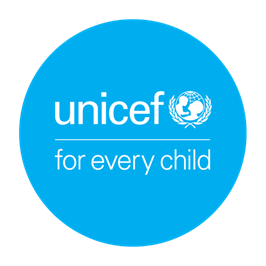 Actividades SBC shift
Analizar los resultados basados en evidencias y lecciones aprendidas para realizar propuestas de mejora de las actividades de SBC. 
Documento de alineación programática de estrategias de SBC con una metodología común para su implementación a través de socios implementadores. 
Fortalecer las capacidades en SBC para el personal de UNICEF, los socios implementadores, el gobierno y las organizaciones de base comunitaria.  
Plataforma de aprendizaje y conformación de un grupo de trabajo para la implementación de estrategias de SBC para la prevención de la violencia contra los niños.
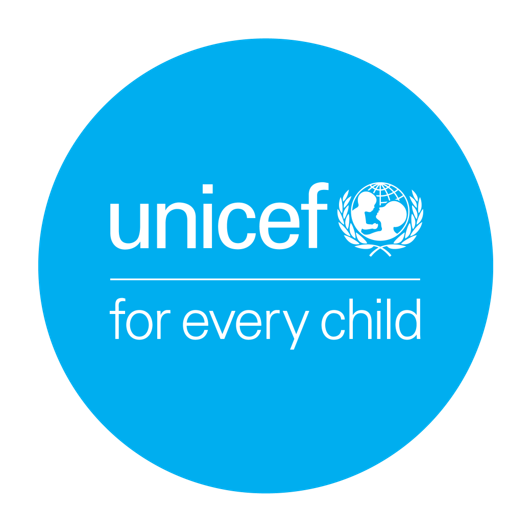 Resultados SBC shift
El Programa de Protección cuenta con diseña, monitorea y evalua cambios de comportamiento y normas sociales en las intervenciones programáticas, a través de socios implementadores. 
Se cuenta con plataforma de conocimiento de VAC-SBC abierta para el aprendizaje y el grupo de trabajo está intercambiando experiencias y lecciones aprendidas
250 personas de UNICEF, ONG, OBCs, gobierno y socios clave han reforzado sus capacidades de investigación, planificación, implementación de programas de la SBC.
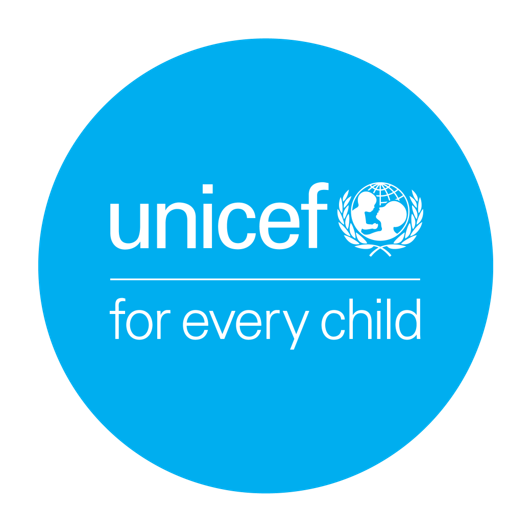 Avances y retos
Avances 
COAR: 108,983 personas participaron en procesos para promover el cambio de normas sociales y desafiar la violencia contra niñas y niños y estereotipos de género, con apoyo de 23 OBC.
Relanzamiento de estrategias de comunicación social en el marco de estrategias de C4D/SBC en: Niñez en Movimiento y Escuela y comunidad como entornos protectores.  
Ejercicio de reflexión con socios implementadores sobre resultados y lecciones aprendidas de las estrategias de SBC.
Retos 
El principal articulador de las actividades contempladas es un nuevo NOA para SBC, considerando Early Adopters como un fondo semilla. 
El proceso de contratación de especialista de SBC (NOA-TA) se ha demorado más de lo esperado, por lo que no ha sido posible adelantar todas las actividades contempladas.
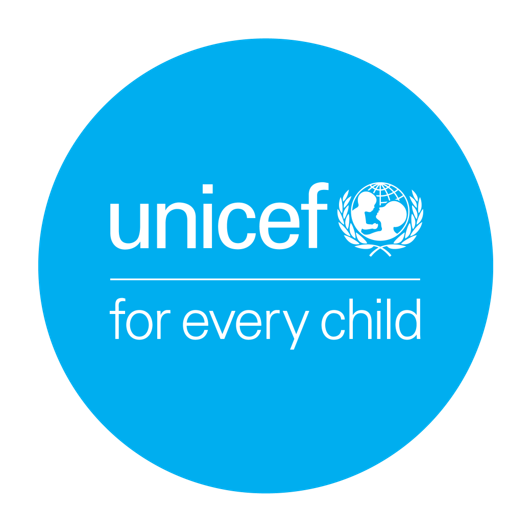 Sostenibilidad
Se eligió contratar a un oficial nacional, precisamente para generar capacidad nacional en SBC 
Se estarán complementando fondos para dar continuidad al puesto, como actualmente se contempla con fondos PBF.
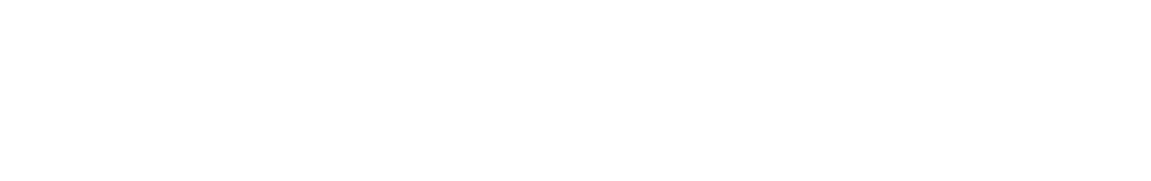